GMINNY ZESPÓŁ SZKÓŁ W DOBIEGNIEWIE
EGZAMIN ÓSMOKLASISTY 

      WRZESIEŃ 2020
Podstawa  prawna
Ustawa o systemie oświaty
z dnia 7 września 1991r.
Dz.U.  Z 2016r. Poz.1943,1954,1985, i 2169 oraz z 2017r. Poz.60, 949 i 1292
Rozdział 3 b 
Egzamin ósmoklasisty, egzamin maturalny i egzamin potwierdzający  kwalifikacje w zawodzie
ROZPORZĄDZENIE MINISTRA EDUKACJI NARODOWEJ z dnia 1 sierpnia 2017 r. w sprawie szczegółowych warunków i sposobu przeprowadzania egzaminu ósmoklasisty Dz.U. 2017, poz. 1512
EGZAMIN ÓSMOKLASISTY
Egzamin ósmoklasisty obejmuje wiadomości i umiejętności określone ‎w podstawie programowej  w odniesieniu do wybranych przedmiotów ‎nauczanych w klasach I–VIII. 


Do egzaminu ósmoklasisty przystępują:
uczniowie VIII klasy szkoły podstawowej

Egzamin ósmoklasisty jest egzaminem obowiązkowym, co oznacza, że każdy uczeń musi do niego przystąpić, aby ukończyć szkołę. Nie jest określony minimalny wynik, jaki uczeń powinien uzyskać, dlatego egzaminu ósmoklasisty nie można nie zdać.
EGZAMIN ÓSMOKLASISTY
Egzamin ósmoklasisty jest przeprowadzany w formie pisemnej.W latach 2019–2021 ósmoklasista przystępuje do egzaminu z trzech przedmiotów obowiązkowych, tj.:
języka polskiego
matematyki
języka obcego nowożytnego.
Uczeń może wybrać tylko ten język, 
którego uczy się w szkole                
w ramach obowiązkowych zajęć edukacyjnych.
W roku 2022
ósmoklasista przystępuje do egzaminu                             z trzech przedmiotów obowiązkowych, tj.:
języka polskiego
matematyki
języka obcego nowożytnego
jednego przedmiotu do wyboru spośród przedmiotów: biologia, chemia, fizyka, geografia lub historia
Przebieg egzaminu ósmoklasisty
Egzamin odbywa się 25-27 maja 2021. Uczeń, który z przyczyn losowych lub zdrowotnych nie ‎przystąpi do egzaminu w tym terminie, przystępuje do niego w czerwcu.‎
Egzamin ósmoklasisty jest przeprowadzany przez trzy kolejne dni:
pierwszego dnia – egzamin z języka polskiego, który trwa  120 minut
drugiego dnia – egzamin z matematyki, który trwa 100 minut
trzeciego dnia – egzamin z języka obcego nowożytnego, który trwa 90 minut                                           
a od roku 2022 również egzamin z przedmiotu do wyboru, z których każdy trwa po 90 minut.
Przebieg egzaminu ósmoklasisty
Na egzamin uczeń przynosi ze sobą wyłącznie przybory do pisania: pióro lub długopis ‎z czarnym tuszem/atramentem, a w przypadku egzaminu matematyki również linijkę. ‎

Na egzaminie nie można korzystać z kalkulatora oraz słowników. 
Nie wolno także przynosić ‎i używać żadnych urządzeń telekomunikacyjnych.
Ważne informacje
Rodzice mają obowiązek złożenia dyrektorowi szkoły pisemnej deklaracji:
wskazującej język obcy nowożytny, z którego uczeń przystąpi do egzaminu do 30 września 2020
Rodzice przedkładają dyrektorowi szkoły zaświadczenie o stanie zdrowia ucznia lub opinię poradni psychologiczno-pedagogicznej, jeżeli dokument nie był złożony wcześniej do 15 października 2020
Dostosowania formy i warunków
Uprawnieni uczniowie
z opiniami
orzeczeniami
chorzy lub czasowo niesprawni
który w roku szkolnym 2020/2021 był objęty pomocą psychologiczno - pedagogiczną w szkole ze względu na:
a. trudności adaptacyjne związane z wcześniejszym 
kształceniem za granicą
b. zaburzenia komunikacji językowej
c. sytuację kryzysową lub traumatyczną
EGZAMIN ÓSMOKLASISTYszczegółowe informacje : strona CKE INFORMATORYo egzaminie ósmoklasistyod roku szkolnego 2018/2019
Informator – język polski
Egzamin ósmoklasisty z języka polskiego sprawdza,  w jakim stopniu uczeń VIII klasy szkoły podstawowej spełnia wymagania określone                   w podstawie programowej kształcenia ogólnego dla pierwszych dwóch etapów edukacyjnych 
    (klasy I–VIII).
INFORMATORY  od roku 2018/2019
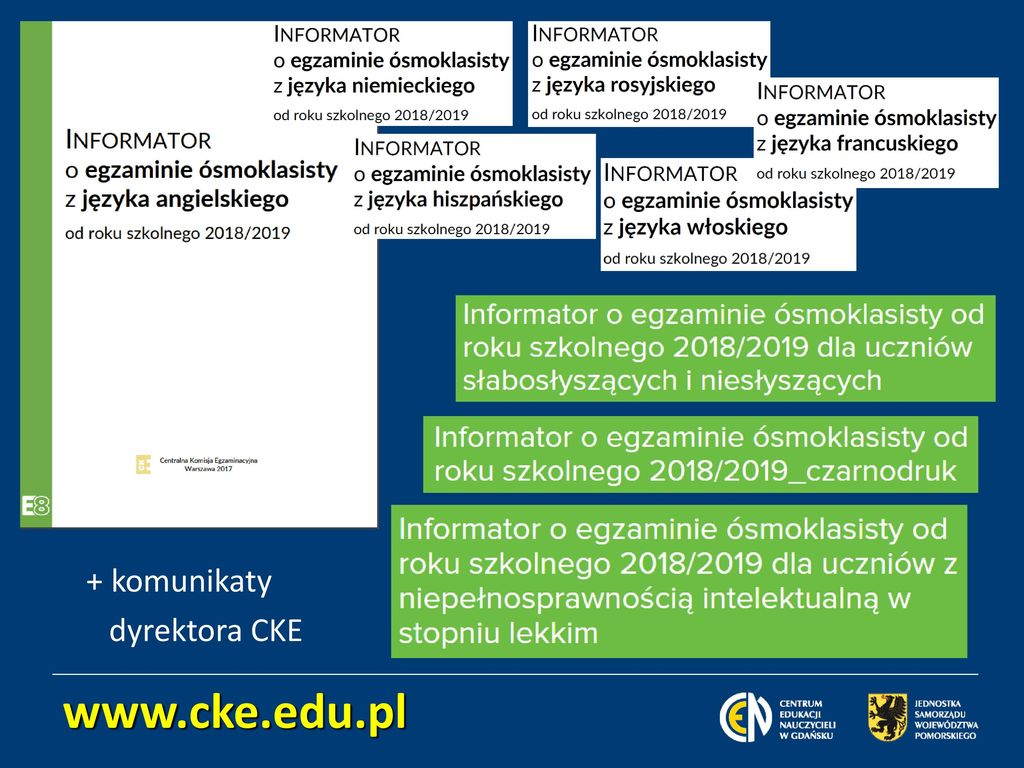 Część ogólna informatora + czarnodruk
Część ogólna informatora w językach mniejszości narodowych, języku mniejszości etnicznej  i języku regionalnym
Informator o egzaminie ósmoklasisty od roku szkolnego 2018/2019 
Informator o egzaminie ósmoklasisty z języka polskiego od roku szkolnego 2018/2019
Informator o egzaminie ósmoklasisty z matematyki od roku szkolnego 2018/2019
Informator o egzaminie ósmoklasisty z matematyki od roku szkolnego 2018/2019 w językach mniejszości narodowych, języku mniejszości etnicznej i języku regionalnym
Informator o egzaminie ósmoklasisty z języka angielskiego od roku szkolnego 2018/2019
Informator o egzaminie ósmoklasisty z języka francuskiego od roku szkolnego 2018/2019
Informator o egzaminie ósmoklasisty z języka hiszpańskiego od roku szkolnego 2018/2019
Informator o egzaminie ósmoklasisty z języka niemieckiego od roku szkolnego 2018/2019
Informator o egzaminie ósmoklasisty z języka rosyjskiego od roku szkolnego 2018/2019
Informator o egzaminie ósmoklasisty z języka ukraińskiego od roku szkolnego 2018/2019
Informator o egzaminie ósmoklasisty z języka włoskiego od roku szkolnego 2018/2019
Informator o egzaminie ósmoklasisty od roku szkolnego 2018/2019 dla uczniów słabosłyszących i niesłyszących
Informator o egzaminie ósmoklasisty od roku szkolnego 2018/2019 dla uczniów niewidomych  - czarnodruk
Informator o egzaminie ósmoklasisty od roku szkolnego 2018/2019 dla uczniów z niepełnosprawnością intelektualną w stopniu lekkim
Typy zadań zamkniętych i otwartych
Zadania  zamknięte
Zadania  otwarte
wyboru wielokrotnego
zadania z luką
na dobieranie
zadania krótkiej odpowiedzi
prawda-fałsz
zadania rozszerzonej odpowiedzi
Zadania kk – stworzenie krótkiego tekstu, w tym zadania  sprawdzające umiejętność  tworzenia form użytkowych : ogłoszenia, zaproszenia, dedykacji, etc.
13
Ważne :Nacisk na sprawdzanie umiejętności związanych z:
Argumentowaniem
Wnioskowaniem
Formułowaniem opinii
Sprawdzane będą również kompetencje : 
Literackie  - np. rozumienie sensu  utworu
Kulturowe  -  np. interpretacja plakatu, 
Językowe – np. świadomego korzystanie z różnych środków językowych
Uwaga : LEKTURY
W arkuszu egzaminacyjnym znajdą się zadania sprawdzające 
ZNAJOMOŚĆ  TREŚCI  I  PROBLEMATYKI  LEKTUR  OBOWIĄZKOWYCH
Nauczyciel języka polskiego jest zobowiązany                       do omówienia wszystkich lektur obowiązkowych           przed egzaminem ósmoklasisty. 
Na ostatniej stronie arkusza egzaminacyjnego zamieszczona będzie lista lektur obowiązkowych
Ważne :
W arkuszu (od 2019 r.) mogą się również pojawić zadania oparte na tekstach poetyckich – zarówno autorów wskazanych w podstawie programowej, jak i innych. 
Zadania te nie będą sprawdzały znajomości treści konkretnego utworu poetyckiego, ale sprawdzą umiejętność analizy i interpretacji                tego typu tekstów
Konieczna – dogłębna analiza tekstów
W arkuszu – dużo będzie tekstów do przeczytania
Arkusz egzaminacyjny – dwie części :
CZĘŚĆ I - będzie zawierać zadania zorganizowane wokół dwóch tekstów zamieszczonych w arkuszu: 
a) tekstu literackiego (poezji, epiki albo dramatu) oraz 
b) tekstu nieliterackiego (naukowego, popularnonaukowego albo publicystycznego). 

Łącznie oba teksty będą liczyły nie więcej niż 1000 słów. 

Większość zadań w tej części arkusza będzie się odnosić bezpośrednio do ww. tekstów. 
Wśród zadań w tej części arkusza mogą pojawić się również: 
zadania zawierające fragmenty innych tekstów literackich                  i nieliterackich, teksty ikoniczne (np. plakat, reprodukcja obrazu), przysłowia, powiedzenia, frazeologizmy itp. 
ORAZ/LUB 
-  zadania samodzielne, nieodnoszące się do tekstów wymienionych
    w pkt a) lub b).
Arkusz egzaminacyjny – dwie części :
W DRUGIEJ CZĘŚCI arkusza znajdą się  propozycje dwóch tematów wypracowań, z których uczeń będzie wybierał jeden i pisał tekst nie krótszy niż 200 słów.  
Uczeń będzie dokonywał wyboru spośród: 
a) tematu o charakterze twórczym (np. opowiadanie twórcze) oraz 
b) tematu o charakterze argumentacyjnym                       (np. rozprawka, artykuł, przemówienie). 
*********
Każdy temat będzie wymagał odwołania się do obowiązkowej lektury szkolnej  ORAZ/LUB do utworu bądź utworów samodzielnie wybranych przez ucznia.
Największe zmiany
Punktacja za zadanie otwarte rozszerzonej odpowiedzi - wypracowanie
Liczba punktów do uzyskania - 20 pkt
Dotychczas w gimnazjum było – 10 pkt  
(20 linijek – liczba słów – nieokreślona )
Obecnie: liczba linijek – nieokreślona , określona liczba słów - 200
Co i jak będzie oceniane ?
OCENIAJĄC PRACĘ, EGZAMINATORZY  BĘDĄ  PRZYDZIELALI  PUNKTY  W  KAŻDYM                                  Z  POWYŻSZYCH  KRYTERIÓW. 
Z wyjątkiem kryterium 2., które jest odrębne dla wypowiedzi o charakterze twórczym i dla wypowiedzi o charakterze argumentacyjnym, każda praca będzie oceniana według tych samych kryteriów. 
W przypadku kryterium 2. zapisy będą doprecyzowywane w odniesieniu do poszczególnych tematów w każdej sesji egzaminu ósmoklasisty.
Szczegółowe kryteria – str. 8 -12 informatora
Wypowiedź o charakterze 
twórczym 
          (np. opowiadanie)
Wypowiedź o charakterze argumentacyjnym 
        (np. rozprawka)
0-5 pkt
Oceniając wypowiedź ucznia                w tym kryterium, egzaminator będzie rozważał m.in., czy: 
argumentacja w pracy jest wnikliwa 
argumenty są poparte właściwymi przykładami 
argumenty są przedstawione w sposób uporządkowany, np. są przedstawione od najbardziej do najmniej ważnego albo są zapisane                 w porządku argument – kontrargument.
Oceniając wypowiedź ucznia                  w tym kryterium, egzaminator będzie rozważał m.in., czy: 
narracja w opowiadaniu jest konsekwentnie prowadzona 
wydarzenia są logicznie ułożone 
fabuła jest urozmaicona, np. czy zawiera elementy typowe dla opowiadania, takie jak zwroty akcji, dialog, puenta 
lektura wskazana w poleceniu została wykorzystana pobieżnie, czy w sposób ciekawy i twórczy.
Dodatkowe uwagi
Gruntowna  znajomość  lektur - konieczna
Na podstawie języka wypowiedzi bohaterek w podanym fragmencie określ jedną cechę charakteru każdej z nich oraz podaj po jednym przykładzie – z całego dramatu – zachowania ilustrującego tę cechę. 

Alina – cecha charakteru uwidoczniająca się w wypowiedzi: ..................................................... 
Przykład: ...................................................................................................................................... 
....................................................................................................................................................... 
....................................................................................................................................................... 
Balladyna – cecha charakteru uwidoczniająca się w wypowiedzi:............................................... 
Przykład: ...................................................................................................................................... 
....................................................................................................................................................... 
.......................................................................................................................................................
Uczeń powinien umieć argumentować:
Zabierz głos w dyskusji – napisz komentarz, w którym przedstawisz swoje stanowisko  i poprzesz je jednym argumentem.

***********
Na podstawie wypowiedzi bohaterek w podanym fragmencie sformułuj po jednym argumencie, którymi posłużyły się siostry, aby przekonać Kirkora do siebie. 
Argument sformułowany na podstawie wypowiedzi Aliny: 
.........................................................................................................................
.............................................................................................................................. 
Argument sformułowany na podstawie wypowiedzi Balladyny: 
.........................................................................................................................
..............................................................................................................................
INFORMATOR o egzaminie ósmoklasisty z matematyki od roku szkolnego 2018/2019
Egzamin ósmoklasisty z matematyki trwa 100 minut W arkuszu egzaminacyjnym będzie od 19 do 23 zadań. Liczbę zadań oraz liczbę punktów możliwych do uzyskania za poszczególne rodzaje zadań przedstawiono w poniższej tabeli.
Zadania egzaminacyjne będą sprawdzały poziom opanowania umiejętności opisanych w następujących wymaganiach ogólnych w podstawie programowej kształcenia ogólnego: 
- sprawność rachunkowa 
- wykorzystanie i tworzenie informacji 
- wykorzystanie i interpretowanie reprezentacji 
- rozumowanie i argumentacja.
Podstawa programowa
Treści zalecane do realizacji – zawarte                       w działach: I pkt 5, II pkt 13–17, IV pkt 13 i 14,                 V pkt 9, IX pkt 8, X pkt 5 i XI pkt 4 
podstawy programowej dla klas IV–VI – będą sprawdzane na egzaminie ósmoklasisty.
INFORMATOR o egzaminie ósmoklasisty z języka obcegood roku szkolnego 2018/2019
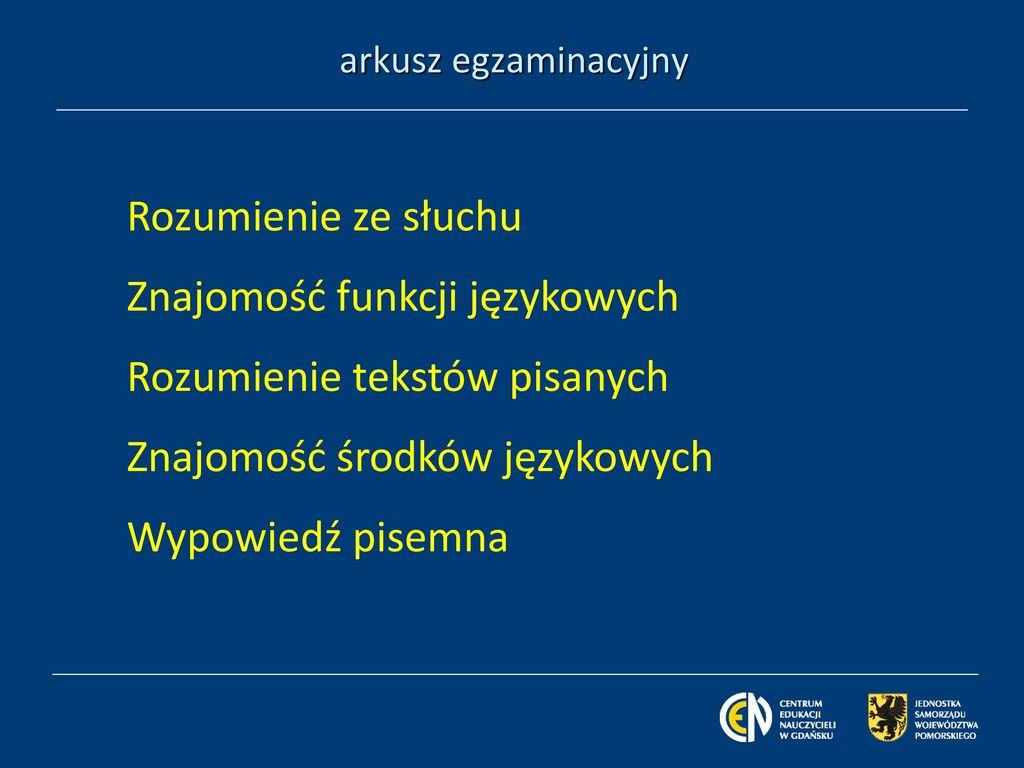 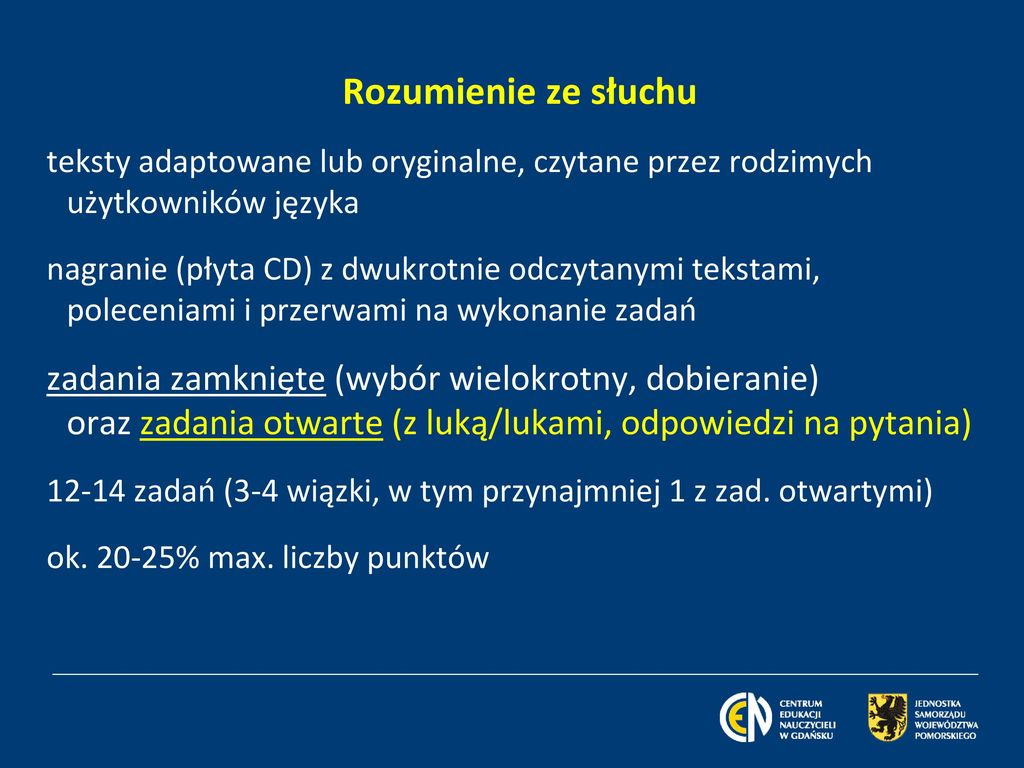 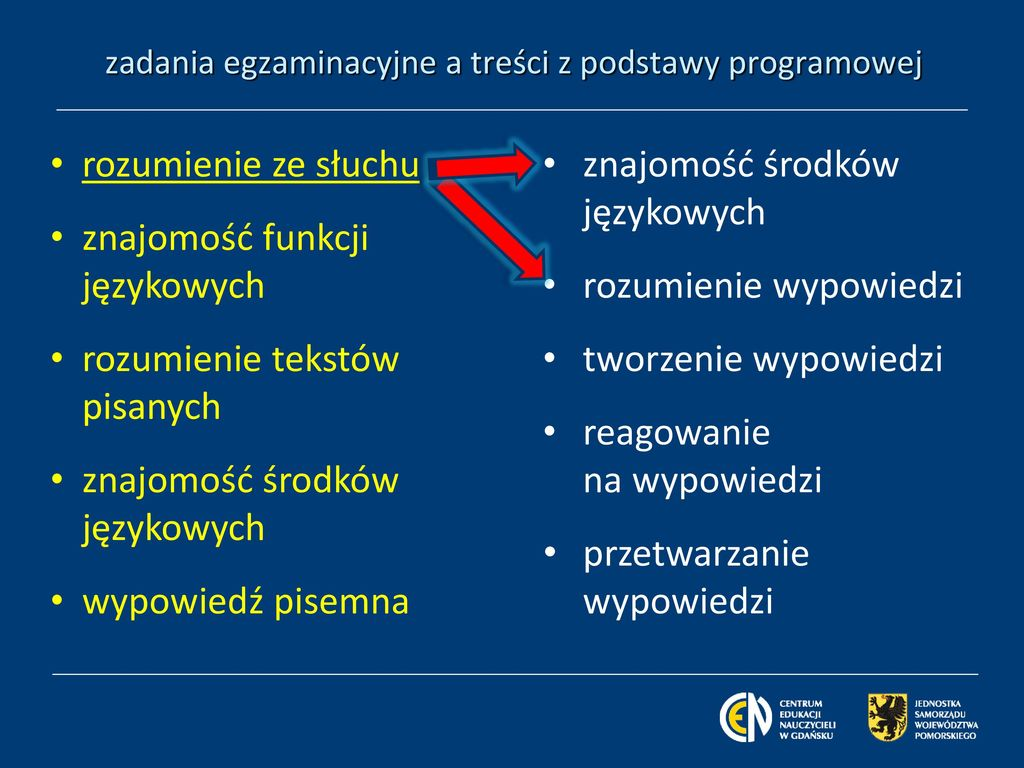 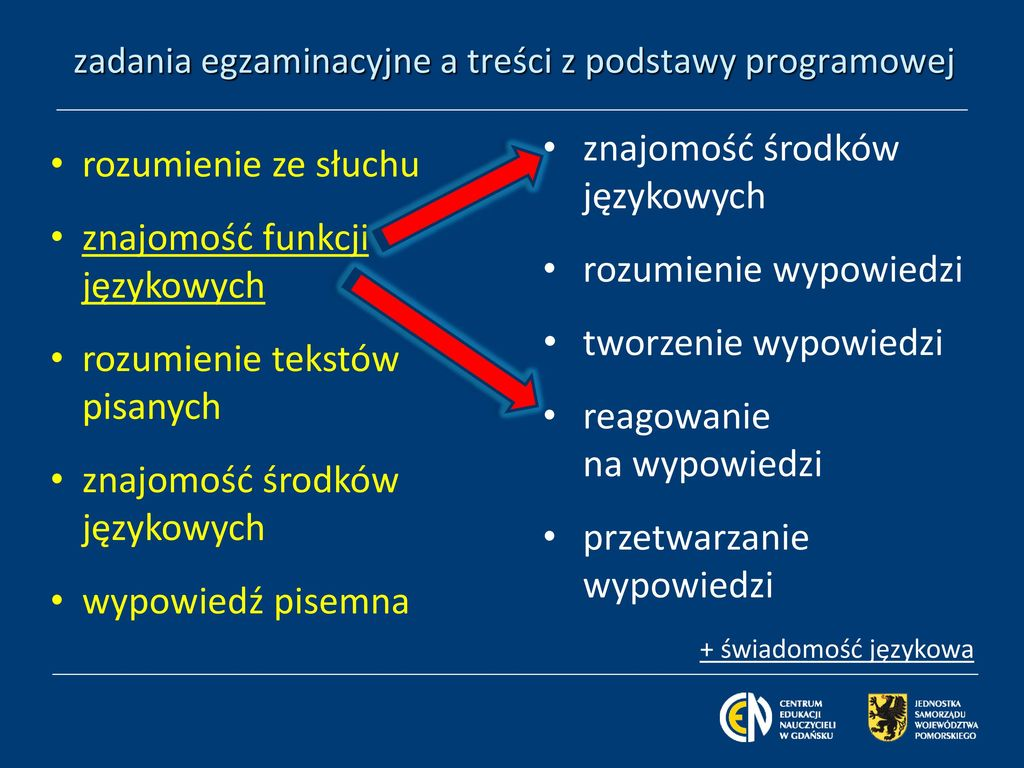 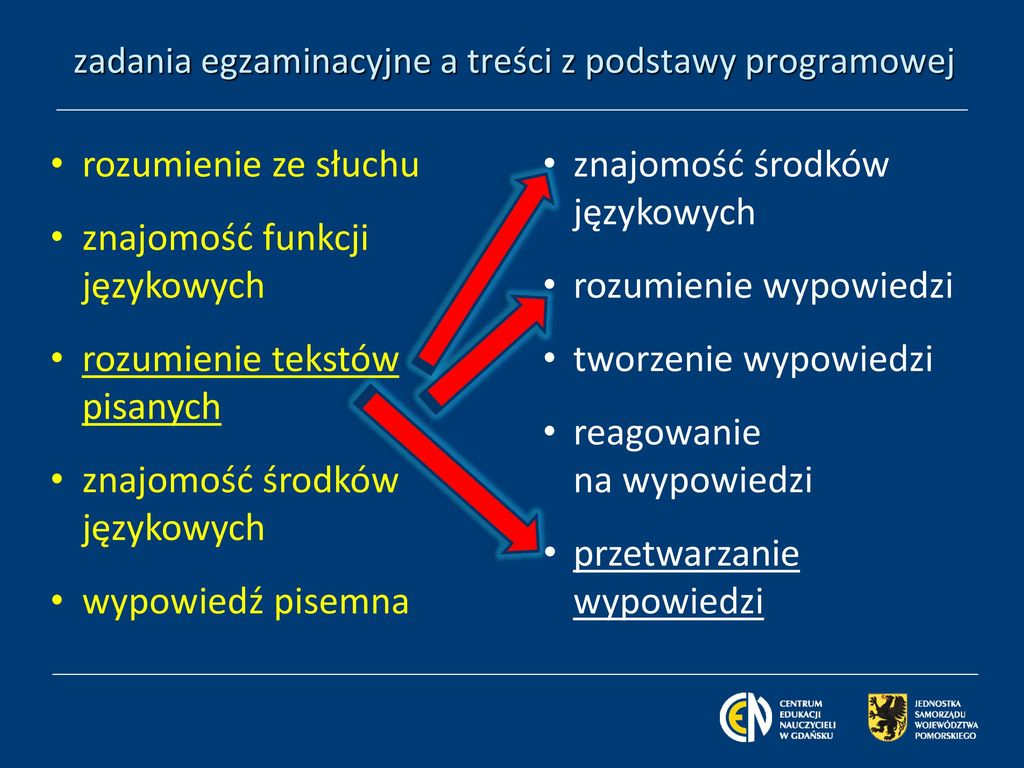 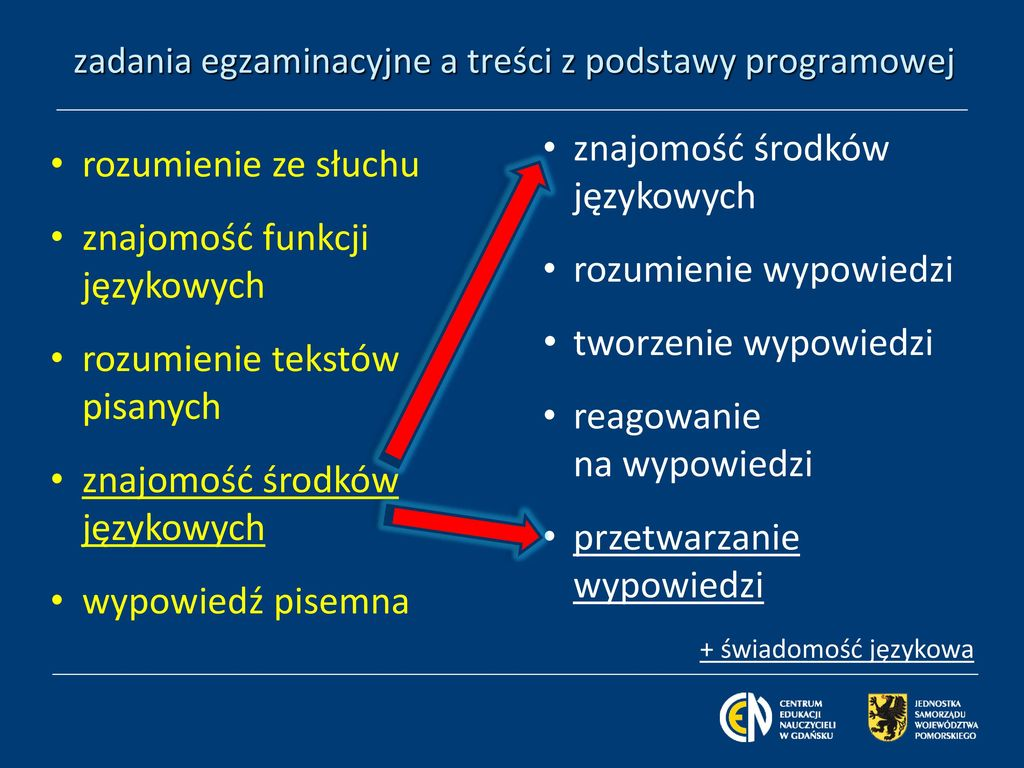 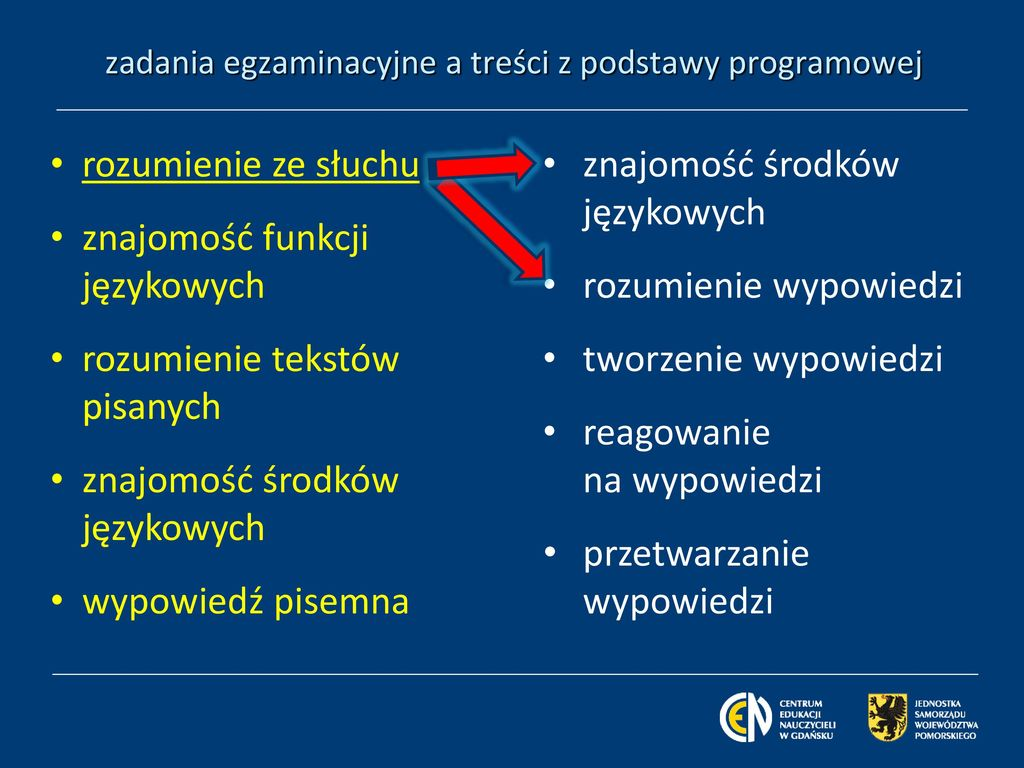 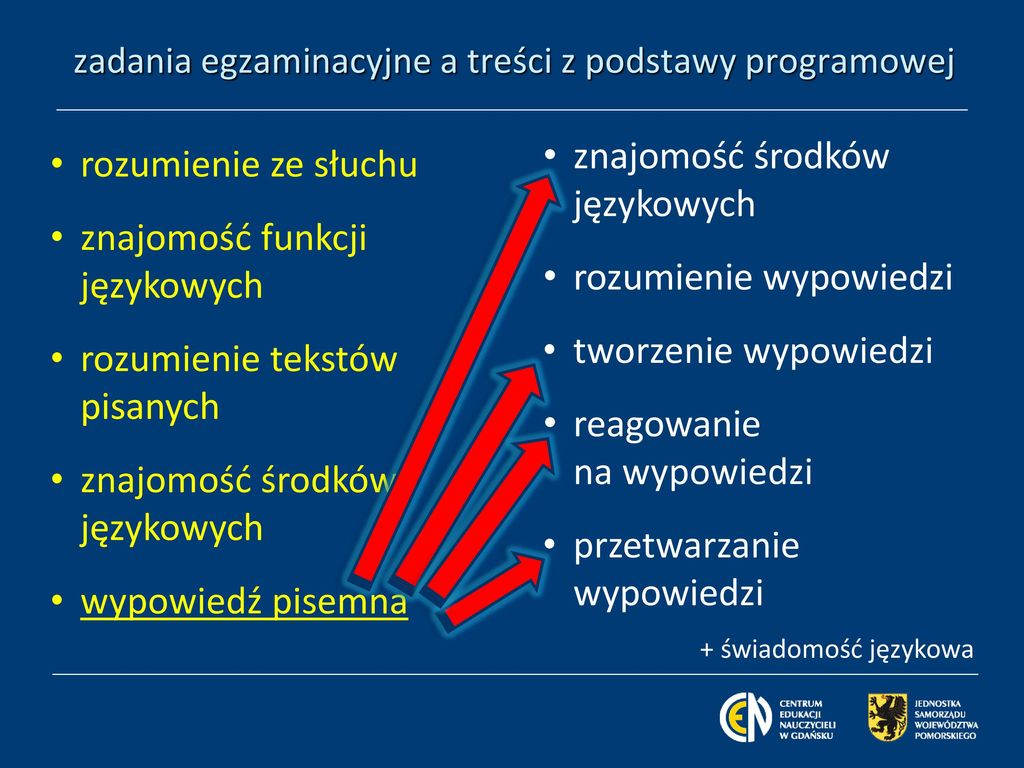